Informe del Programa:Todos podemos avanzar (TPA)y escuela vacacional (EV)
Licenciada Norma Leticia rivera Hernández 
Subdirectora Departamental de Currículo y Evaluación
programa tpa-ev
Coordinadores del tpa-ev 2018-2019
docentes que atendieron EL  Programa POR SEDE TPA-EV 2018-2019
CARGA ACADÉMICA POR DOCENTE
CANTIDAD DE MATRICULA ATENDIDA EN EL PROGRAMA TPA POR SEDE
CANTIDAD DE MATRICULA ATENDIDA EN EL PROGRAMA EV, POR SEDE
LA INDEPENDENCIA
POMPILIO ORTEGA
CANTIDAD DE CERTIFICACIONES Y COPIA DE ACTAS EMITIDAS A LOS EDUCANDOS REPROBADOS Y APROBADOS
CANTIDAD DE ALUMNOS QUE CURSARON CLASES RETRASADAS EL AÑO 2018-2019
Reuniones con docentes y padres de Familia
Elaboración de Informe final del TPA-EV.
MONITOREO Y SUPERVISIÓN ORGANIZADO POR LA DIRECCIÓN DEPARTAMENTAL DE EDUCACIÓN
Oficio de acreditación de cada sede
Modalidades autorizadas del tpa-ev.
Oficio de lineamientos tpa-ev
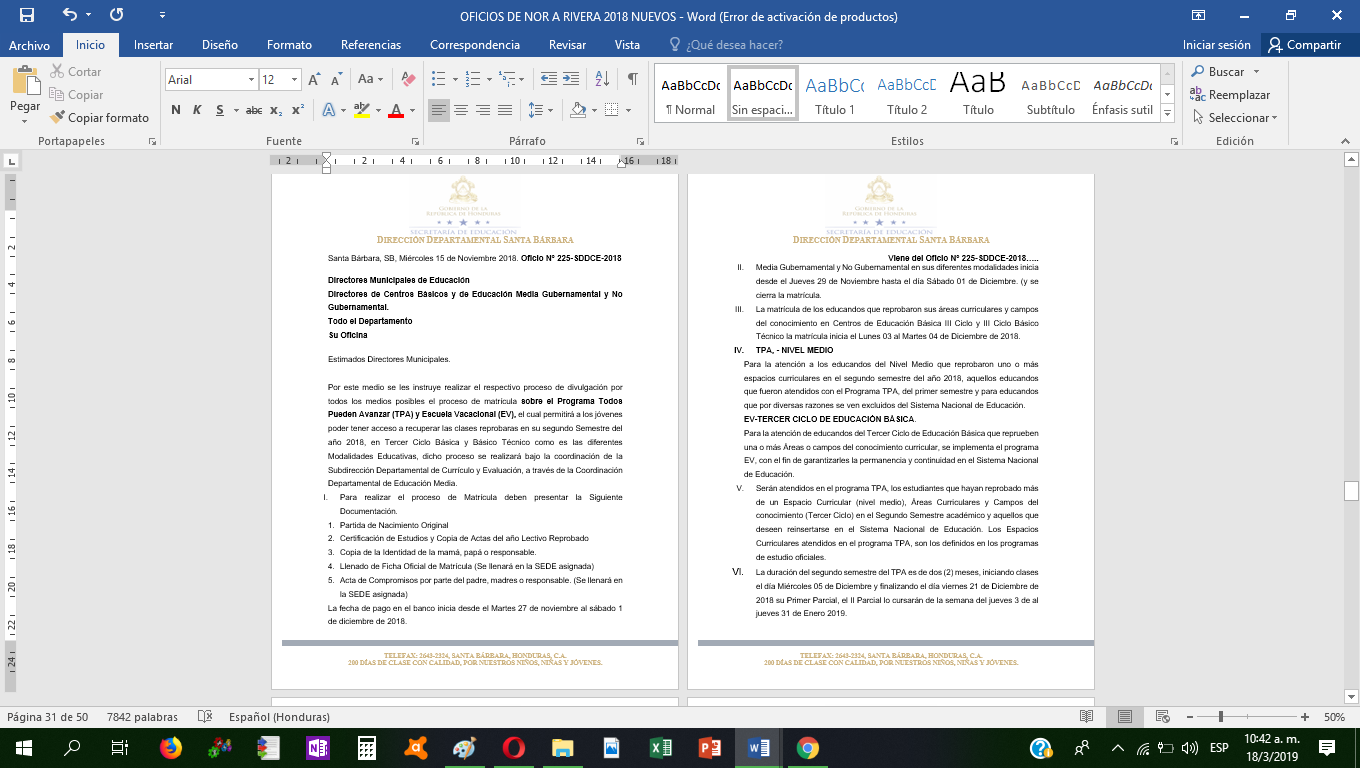 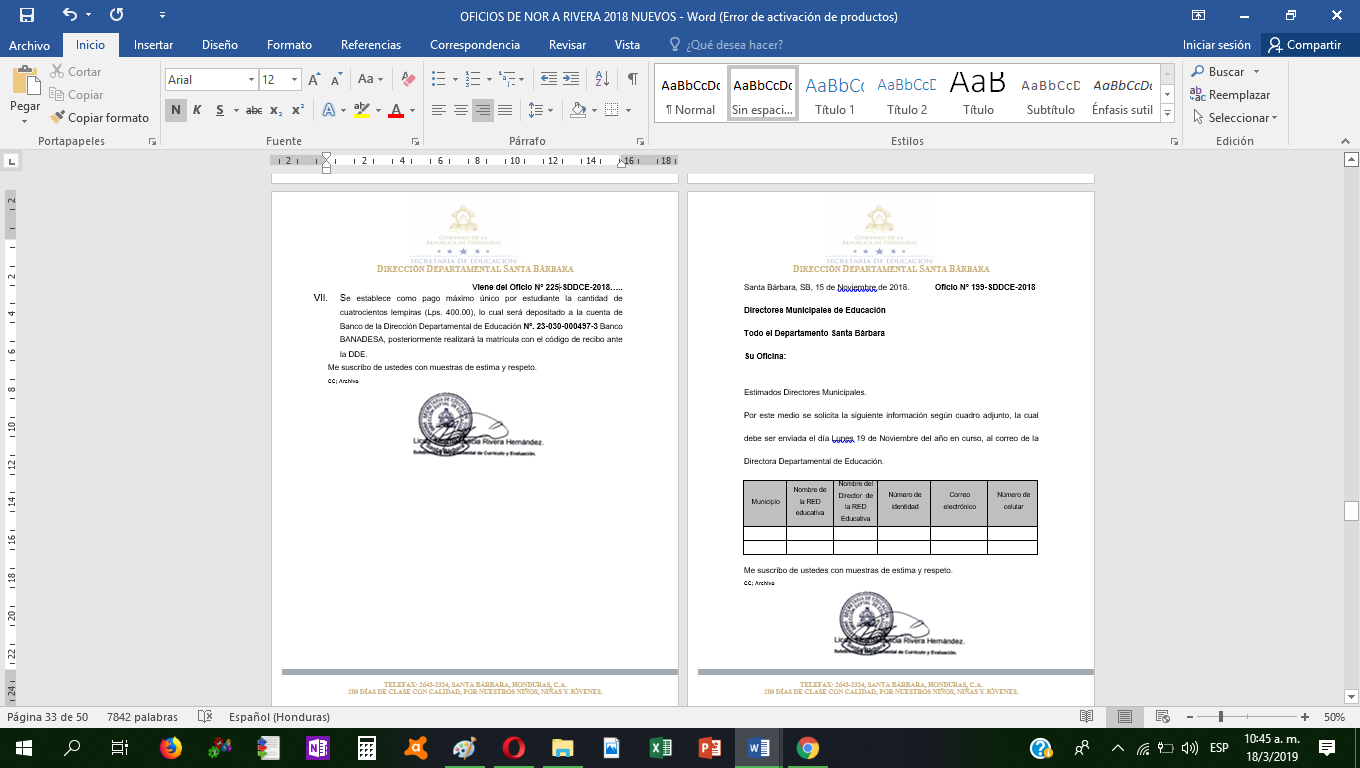 SALARIO DEVENGADO POR LOS DOCENTES TPA-EV
NÚMERO DE ALUMNOS EXONERADOS POR SEDE TPA
INGRESOS DEL TPA
EGRESOS
Gracias